МБОУ «Гудермесская СШ №5»
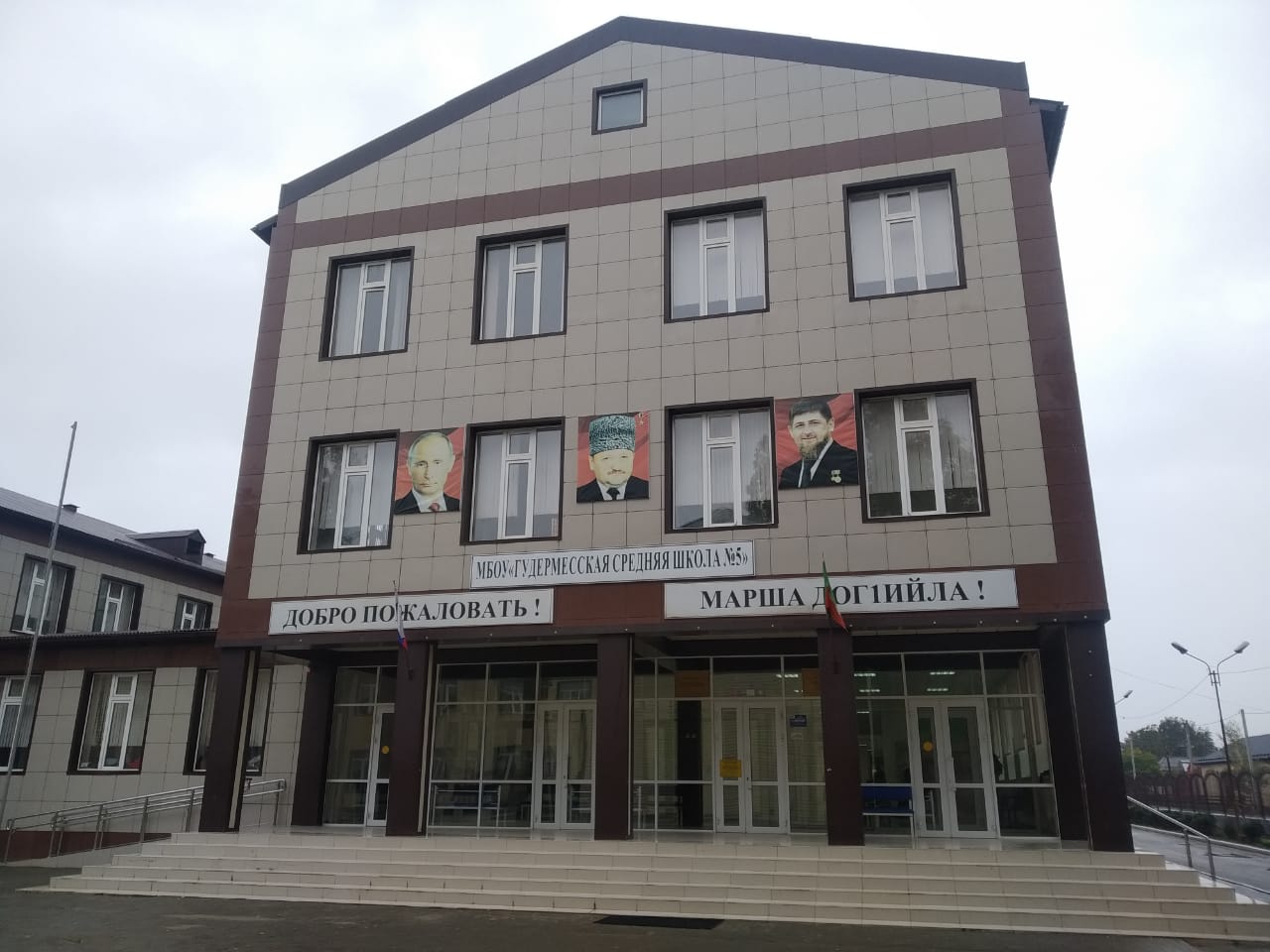 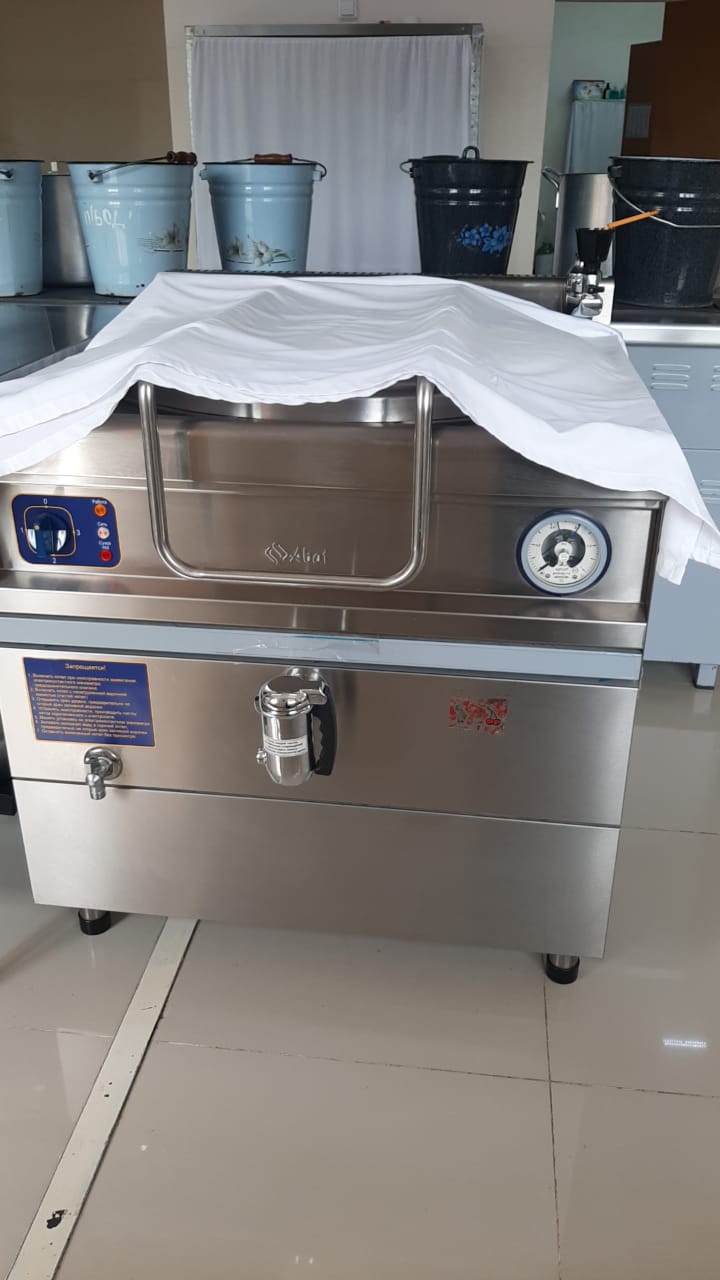 „Прекрасная кухня — это разновидность искусства.“